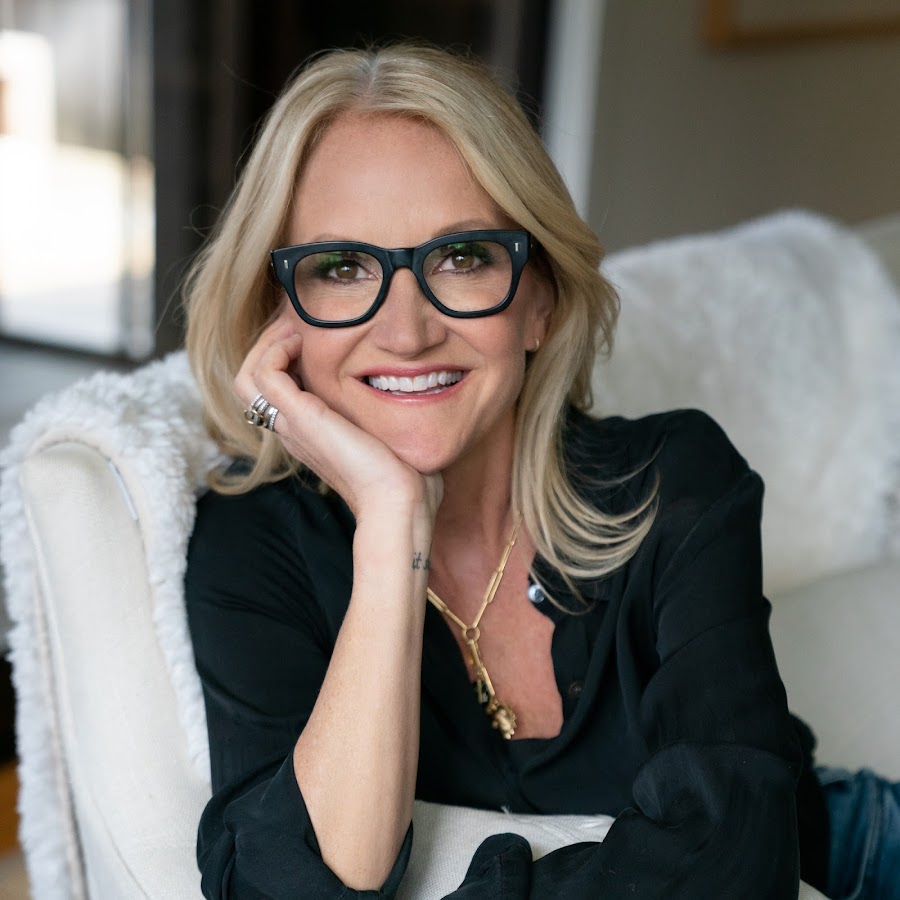 Watch Mel Robbins: Speaker Reel

Watch Mel Robbins: Virtual Reel

Suffered from severe anxiety, driving her to nearly lose everything over 15 years ago
One of the most respected experts on change and motivation

International bestselling author, including the global phenomenon The 5 Second Rule, four #1 bestselling audiobooks, the #1 podcast on Audible, as well as signature online courses that have changed the lives of more than half a million students worldwide. 

Groundbreaking work on behavior change has been translated into 36 languages and is used by healthcare professionals, veterans’ organizations, and the world’s leading brands to inspire people to be more confident, effective, and fulfilled

Videos featuring her work have more than a billion views online, including her TEDx talk, which is one of the most popular of all time

Passion is making a real difference in people’s lives by teaching them to believe in themselves and inspiring them to take the actions that will change their lives

Keynote Categories: 
The 5 Second Rule
The High 5 Habit
MEL ROBBINSLeading Voice in Personal Development
Fee: $100,000
*Client responsible for round-trip airfare, ground transportation in event city, hotel accommodations and incidentals for up to two nights
**Travels from Boston, MA
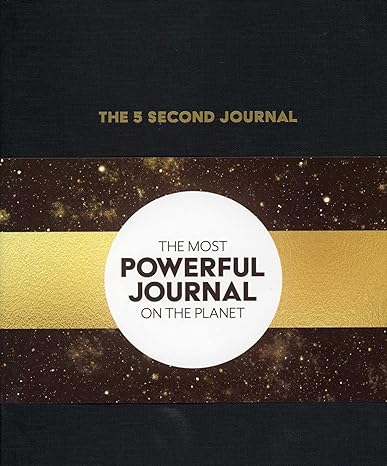 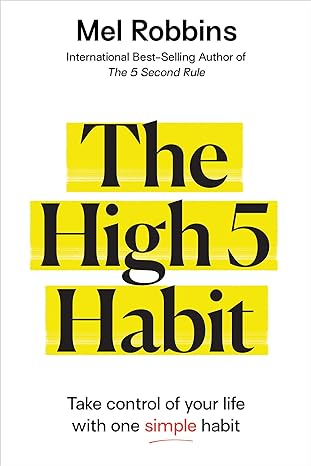 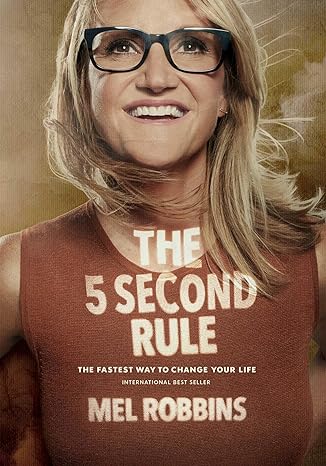 1